The Respiratory System
I.  The Functional Anatomy of the Respiratory System
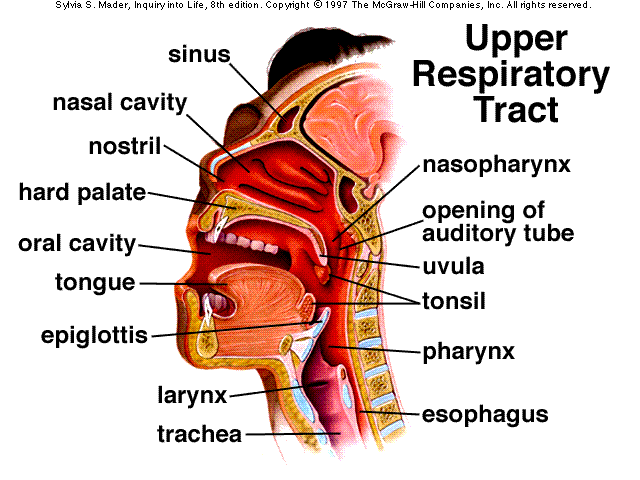 Nose
Nares
Nasal cavity
Respiratory mucosa
Nasal conchae
Hard palate
Soft palate
Paranasal sinuses
B.  Pharynx-throat
Common passageway
Three portions
Auditory tube
Tonsils
     a. pharyngeal (ad)
     b. palatine
     c. lingual
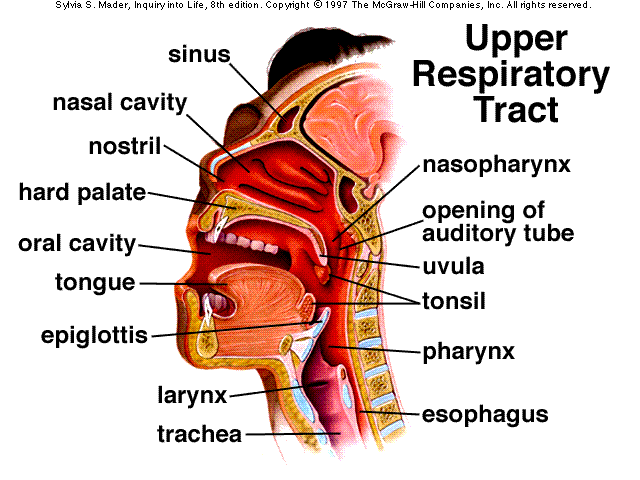 C.  Larynx (voicebox)
Epiglottis
Thyroid cartilage
Vocal folds
Glottis
utube http://www.youtube.com/watch?v=ajbcJiYhFKY
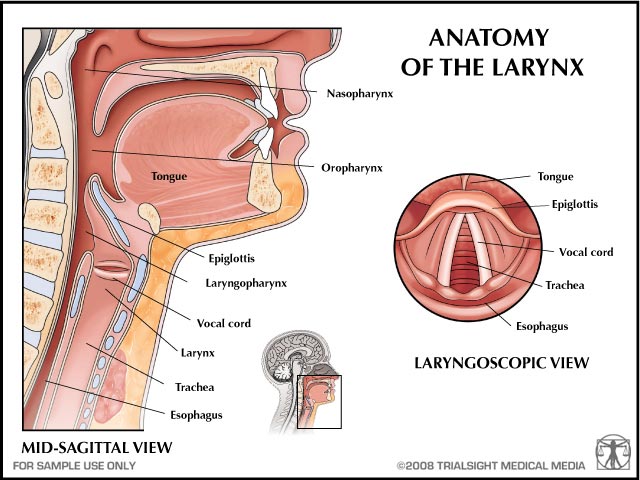 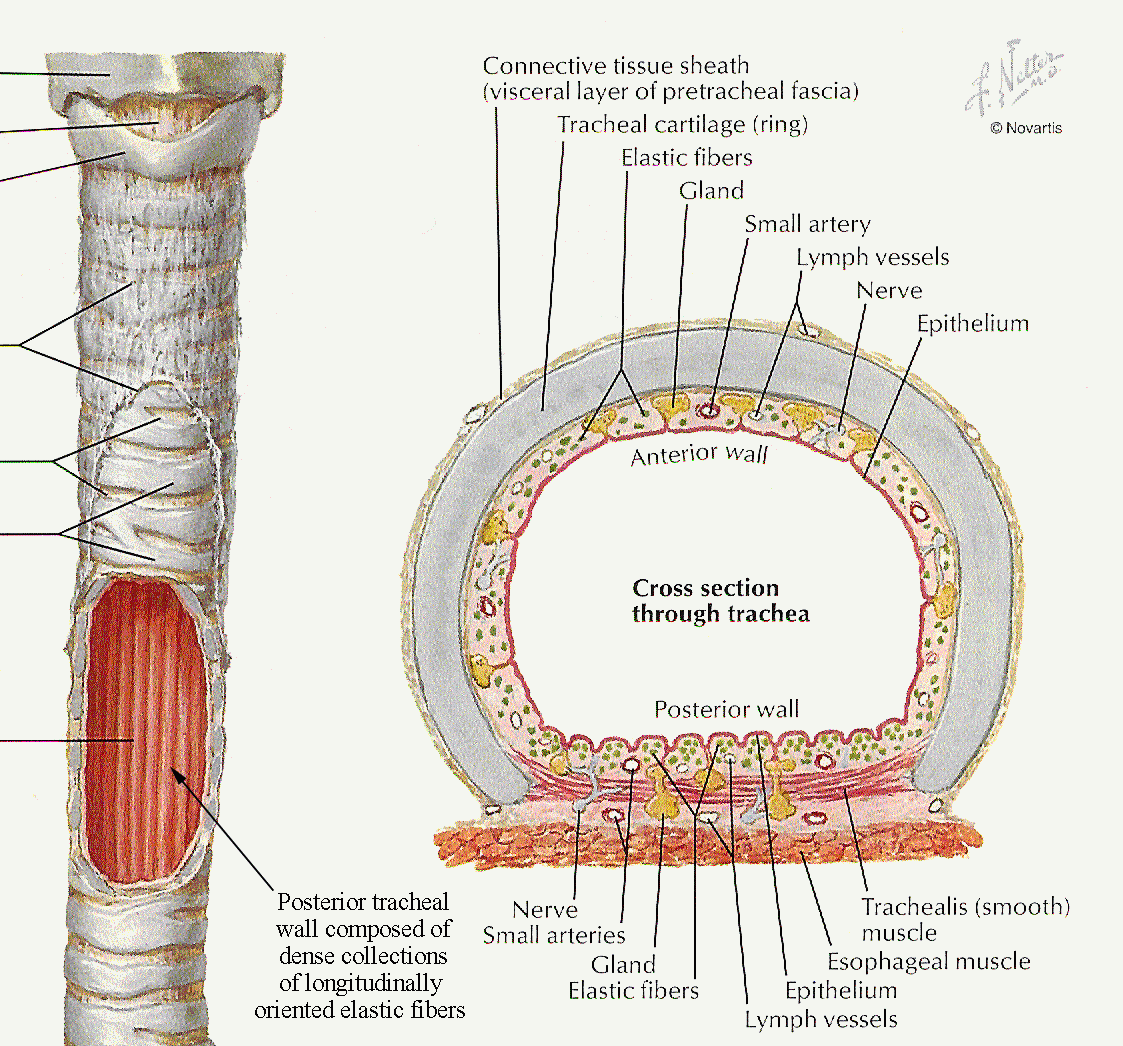 D.  Trachea and bronchi
1.  trachea C shaped ring
2.  windpipe
3.  ventral to esophagus
4.   bronchi branch at carina
5.  right bronchus wider shorter and straighter
6.  Heimlich maneuver-http://www.youtube.com/watch?v=tEIiEAn7b-U&feature=player_detailpage
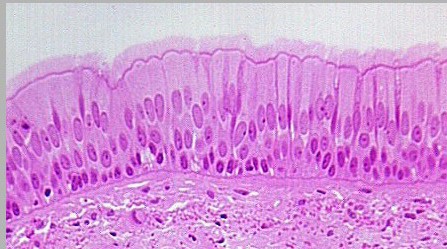 Slides of respiratory mucosa
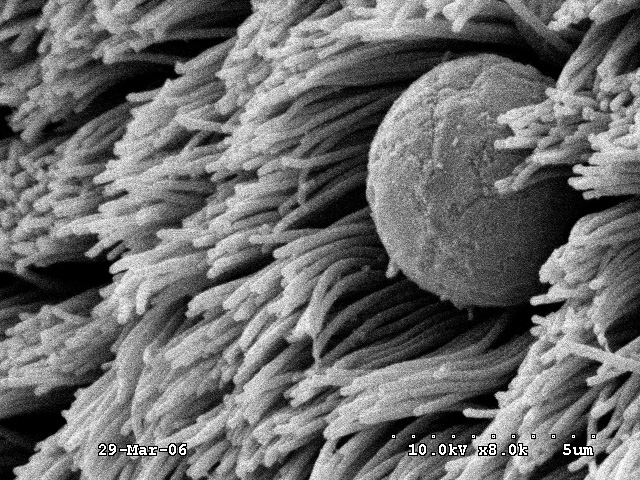 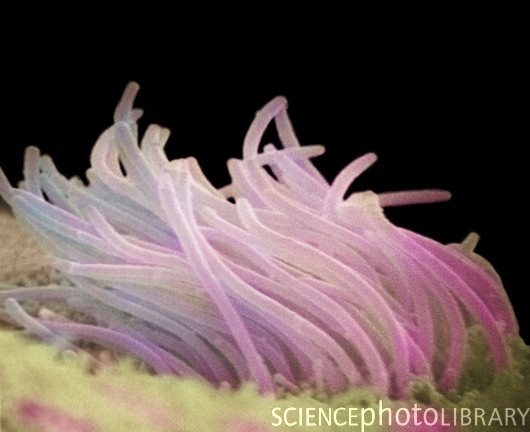 E.  Lungs
Apex and base
Pleural membranes
Pleural fluid
Pleurisy
Right lung three lobes
Left lung two lobes
Respiratory tree
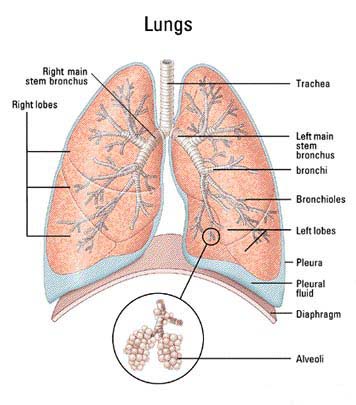 F.  Respiratory zone
1.  zone where gas exchange occurs
2.  respiratory bronchioles
3.  alveolar ducts
4.  alveolar sacs
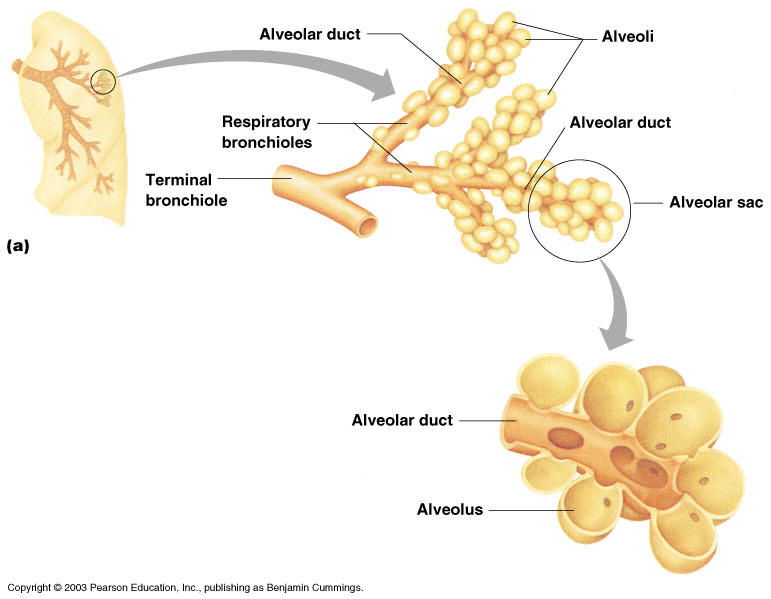 G.  Alveoli
Simple squamous
Pulmonary caps
Thinner sheet tissue paper
Alveolar pores
Simple diffusion
50-70 meters squared (40 X skin)
Alveolar macrophages
Type II cells-pulmonary surfactant
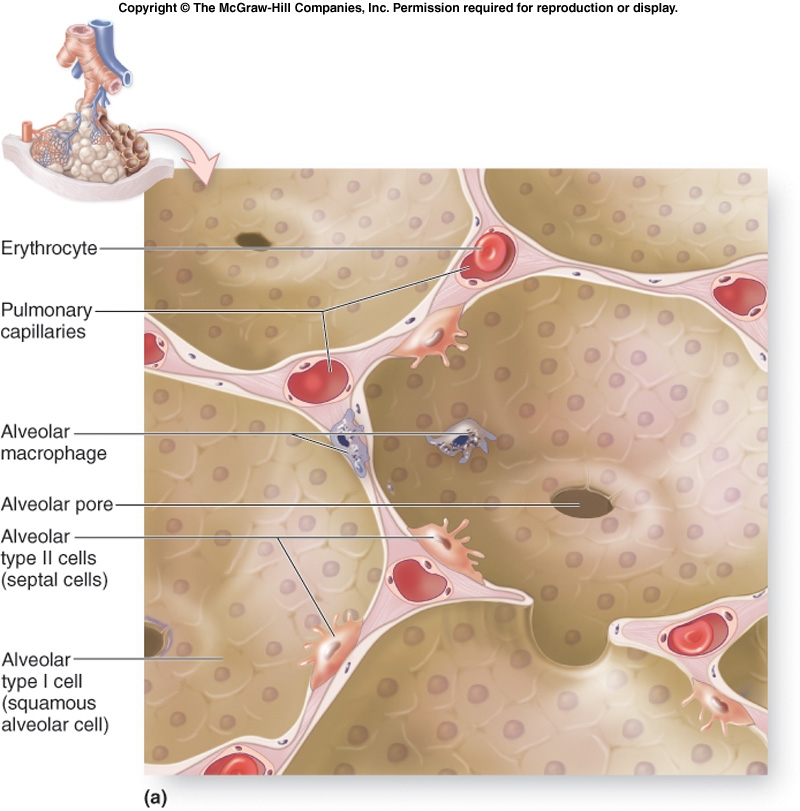 Alveolar Tissue
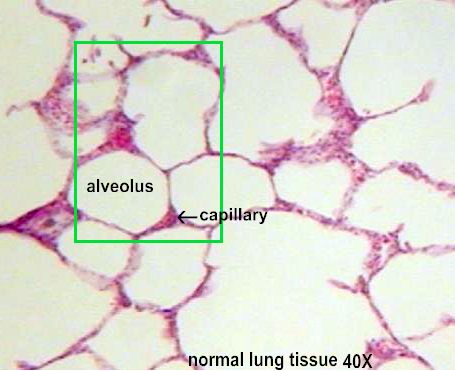 II.  Respiratory physiology
A.  Volume vs. pressure
1.  gases conform to the shape of their container
2.  in a large volume, the molecules of the gas are spread out
3.  few collisions between the molecules and walls
4.  larger volume lower pressure
5.  volume decreases
6.  more frequent collisions
7.  higher pressures
8.  gases flow (like water) from areas of higher to lower pressures
B.  Events of inspiration-active process
Surface tension between pleural membranes
Diaphragm contracts
External intercostals contract
Voume increases
Pressures drop
Air pressure higher than pulmonary pressures
Air flows into lung
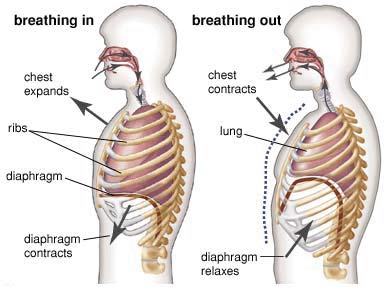 C.  Exhalation or expiration
Passive process
Elastic recoil
Ribs return
Diaphragm relaxes
Lung volume drops
Air compressed
Expiration should be effortless
Asthma or chronic bronchitis
Forced expiration
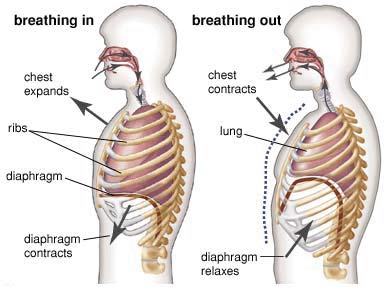 D.  Intrapleural pressure
Healthy lung intrapleural pressure is always negative
Prevents lung collapse
Air enters pulmonay space
Pneumothorax
Atelectasis
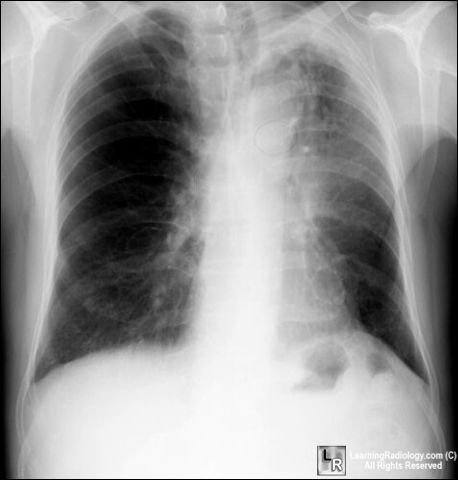 E.  Respiratory volumes
Tidal volume-500
IRV-3000ml
ERV-1200ml
Residual volume-1500 ml
Vital capacity= TV + IRV + ERV
Dead space volume = 150 ml
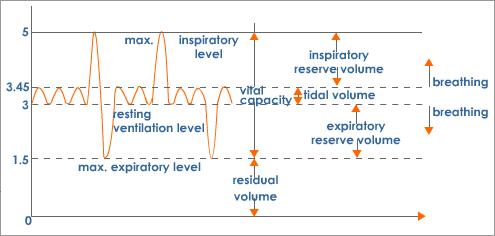 III.  Control of respiration
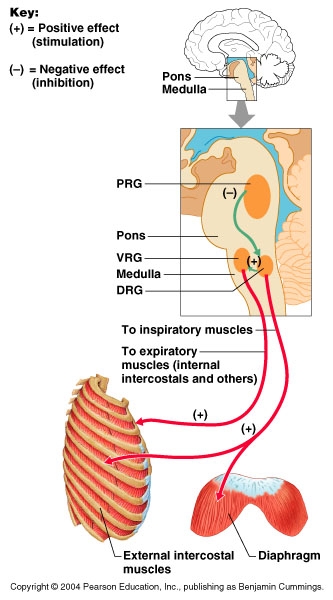 A.  Breathing control centers
1.  brain stem-pons and medulla
2.  VRG-self-exciting inspiratory center
3.  phrenic and intercostal nerves
4.  normal breathing eupnea
B.  Modifiers of respiratory effort
Higher brain centers
Stretch receptors
Receptors in muscles
Peripheral chemoreceptors
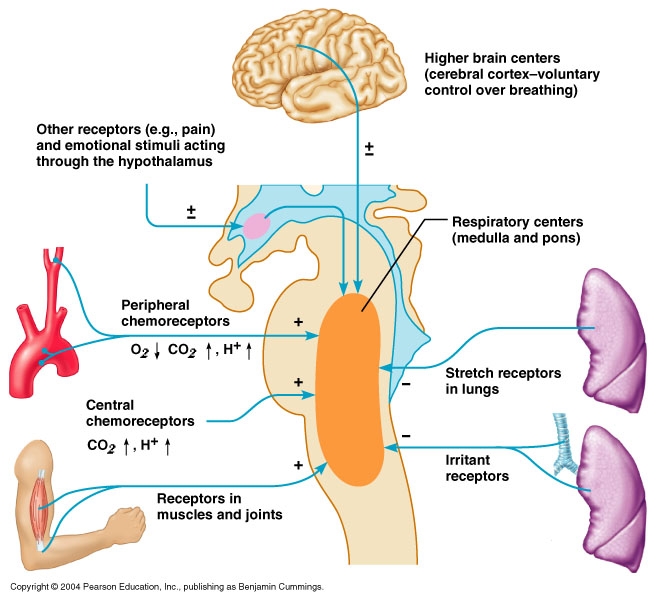 C.  Chemical factors
Chemoreceptors monitor blood chemistry
Main stimulus is carbon dioxide and pH
Carbon dioxide transport
Main stimulant for respiratory efforts
Also tied to pH
Oxygen concentrations are of secondary importance
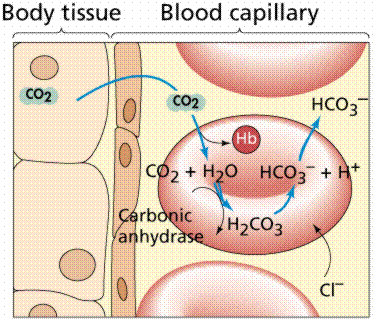 D.  Interesting case of emphysema
COPD
Inspiration easier than expiration
Lungs retain some of each breath
Residual volume increases
Diaphragm flattens
Carbon dioxide is retained
Oxygen levels become main stimulant for respiratory effort
Oxygen must be administered at low levels
If administered at high levels as might be indicated, patient would stop breathing because the respiratory stimulus would be gone (low oxygen levels).
E.  Hyperventilation
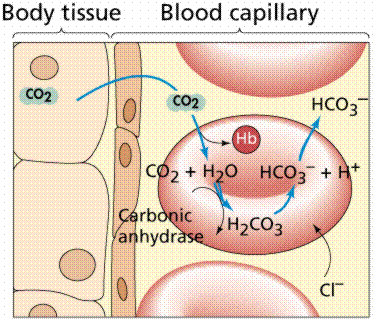 Young nervous women
Increased depth of breathing-what happens to carbon dioxide levels
What happens to pH
Cerebral vessels constrict
May get dizzy and faint
Breathing into paper bag